PROCESOS PETROQUÍMICOS
UNIDAD 2
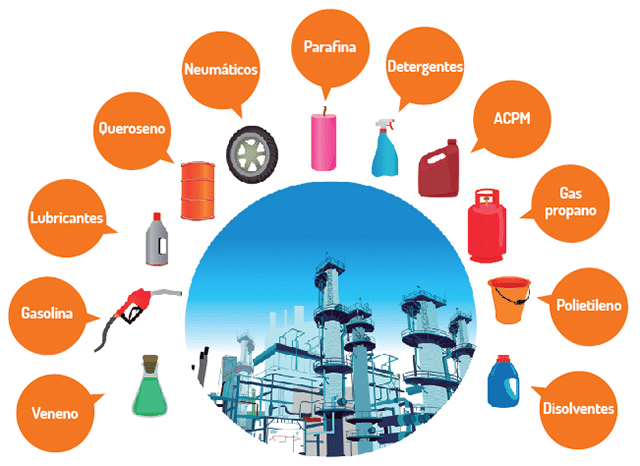 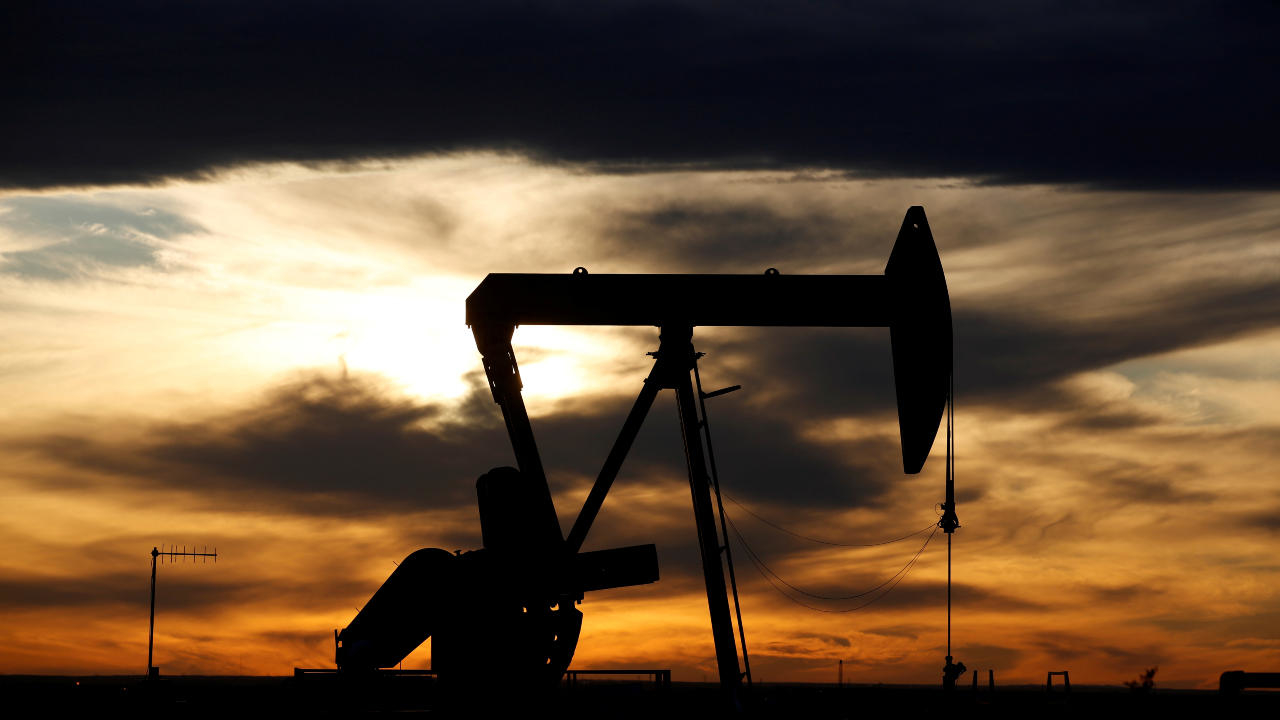 PROCESOS PETROQUÍMICOS
La conversión de hidrocarburos en productos químicos se llama petroquímica y es una de las piedras angulares de la industria y la tecnología actual. Esta industria ha hecho posible muchos de los productos que hoy se consideran normales y necesarios, como las computadoras, tejidos, juguetes irrompibles.

Industria textil: Fibras sintéticas que suplen a la lana y el algodón. 

Industria del caucho: nuevos productos con iguales propiedades y a veces superiores a las del caucho natural. 

Industria de envases y embalajes: el polietileno como alternativa al cristal y al celofán, plásticos para la construcción, por su gran resistencia a la corrosión y a las inclemencias del tiempo, por su ligereza y flexibilidad.
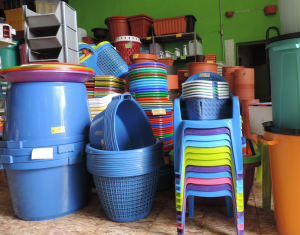 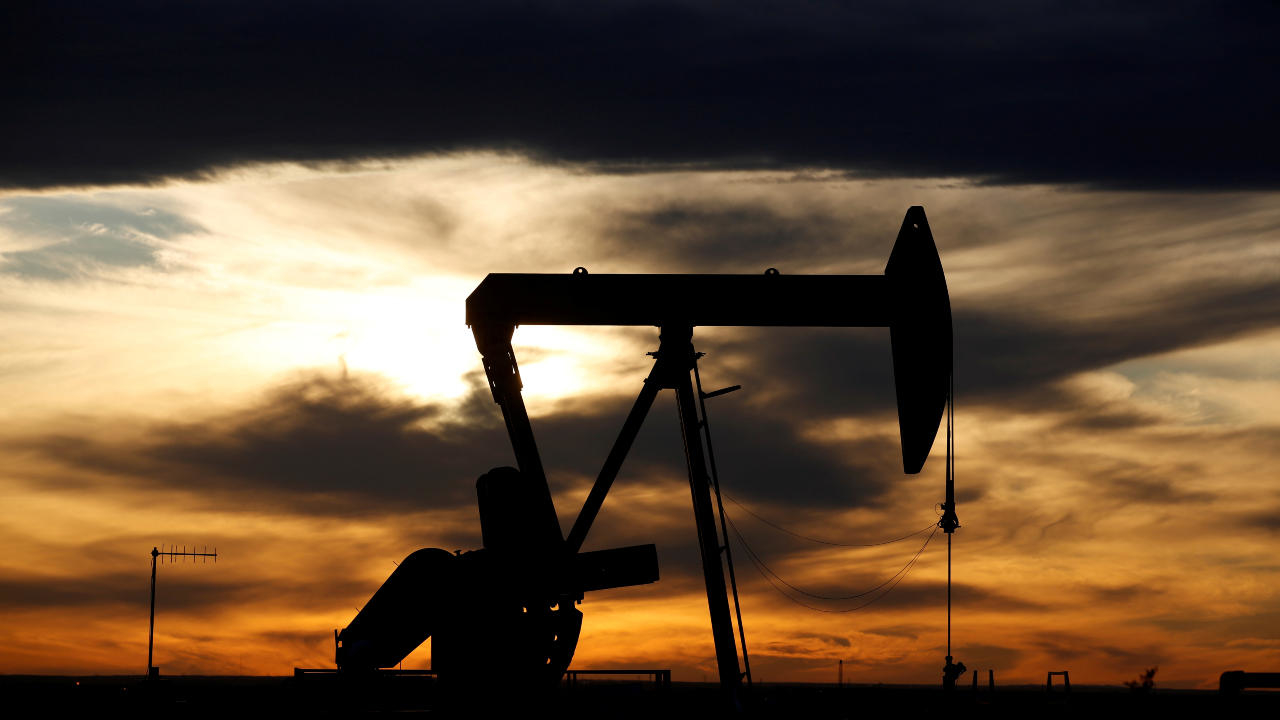 DIAGRAMA DE LOS PROCESOS PETROQUÍMICOS
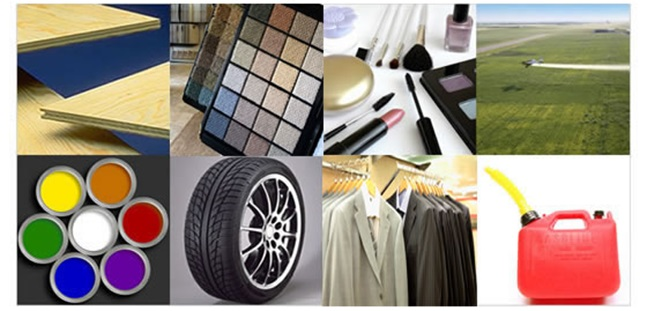 ETAPAS DEL DESARROLLO PETROQÚÍMICO 

Fabricación de materias de base o productos de primera generación. Partiendo del petróleo y del gas natural, se obtienen diversos productos básicos que son los pilares de la petroquímica. Los dos grupos más importantes son las olefinas y los aromáticos. 

Introducción de átomos de ciertos componentes (oxigeno, nitrógeno y azufre) en los productos básicos, para obtener productos de segunda generación (productos intermedios). 

Elaboración de productos de consumo. Conjugando los productos básicos e intermedios. Su diversidad es asombrosa y alcanza una casi infinita variedad de productos habituales de consumo (fibras, cauchos, plásticos, detergentes, pinturas, barnices, abonos, anticongelantes, perfumes, explosivos, aislantes, alimentos, etc.)
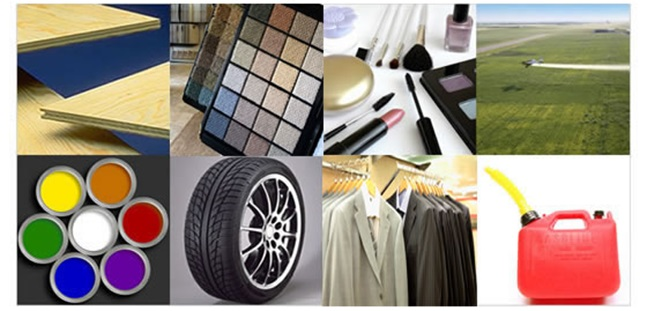 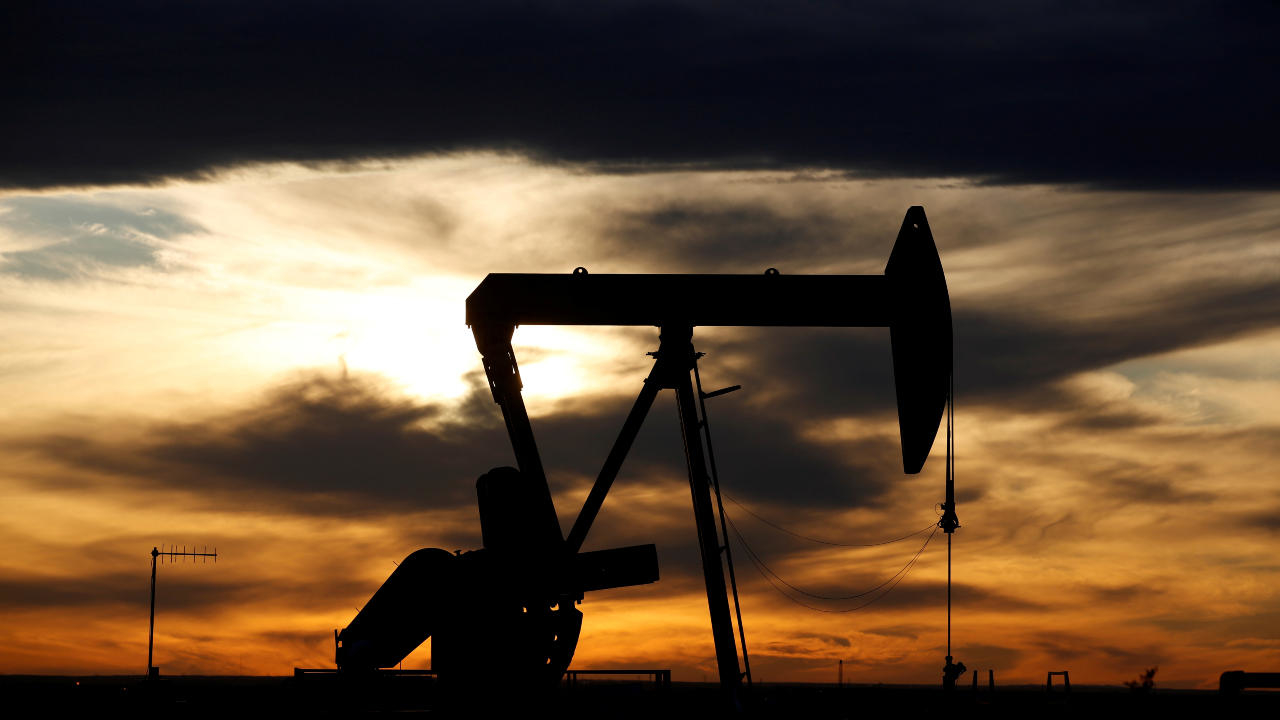 DIAGRAMA DE LOS PROCESOS PETROQUÍMICOS
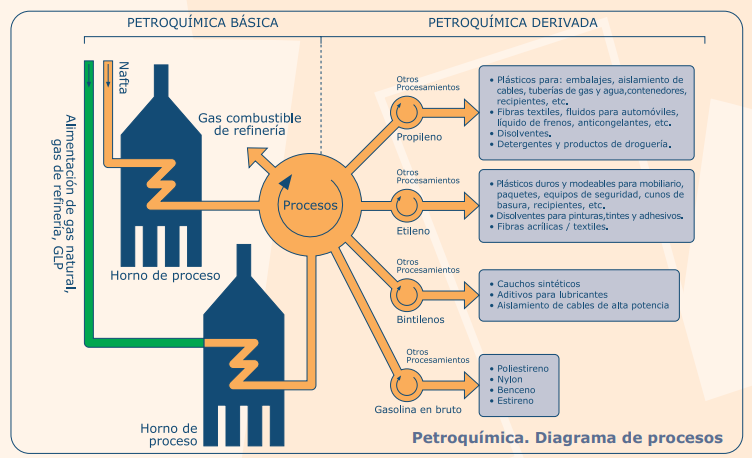 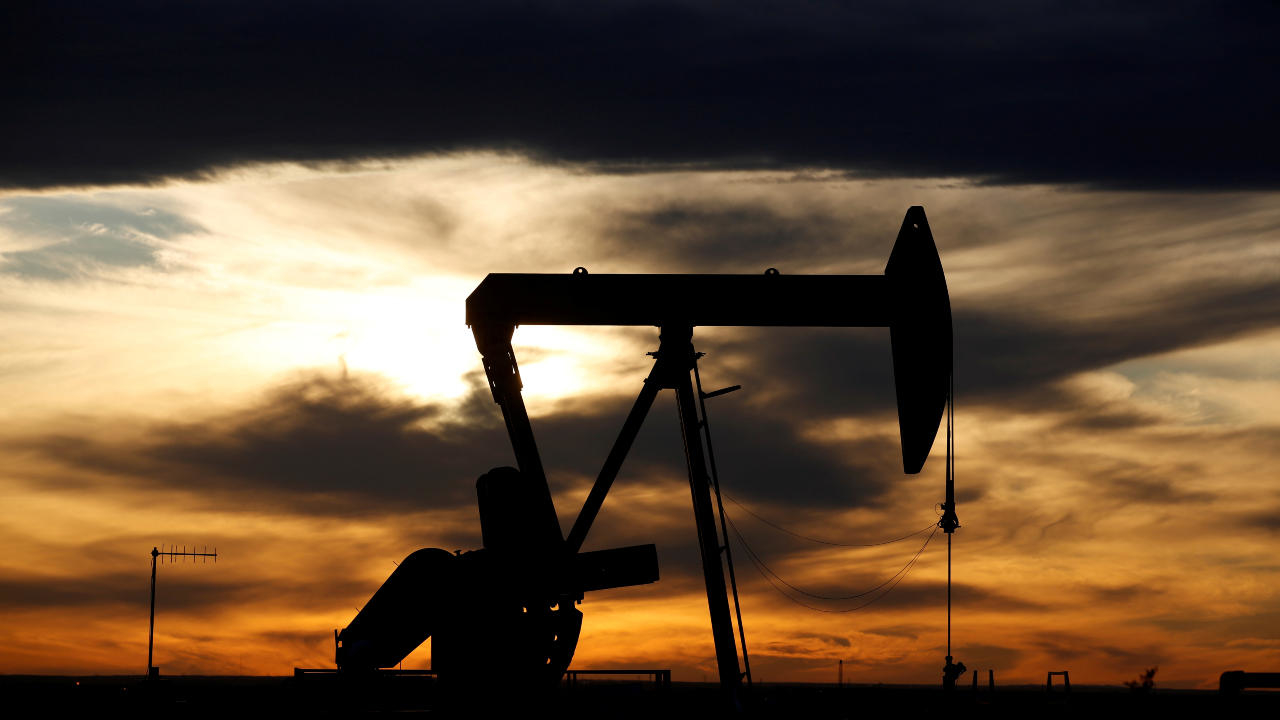 DIAGRAMA DE LOS PROCESOS PETROQUÍMICOS
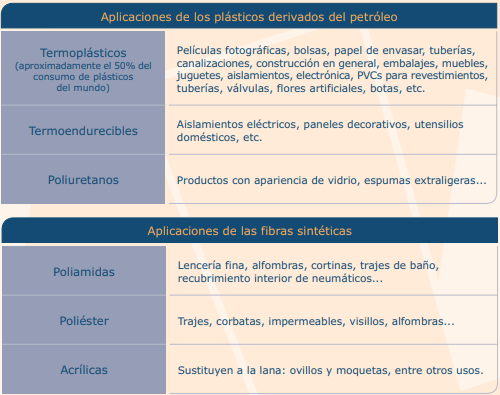 BIBLIOGRAFÍA
Asociación Española de Operadores de Productos Petrolíferos C/ Sor Angela de la Cruz, 2-11ª - 28020 Madrid